Тема: Реформы Петра I
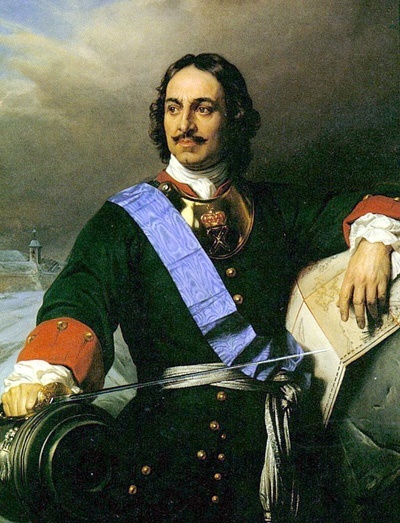 Цели и задачи
Данная работа посвящена теме реформ Петра I. Эта тема актуальна в наши дни, т.к. в России происходят процессы реформации во всех сферах  общественной жизни, социальной сфере, политике.
Реформой мы называем частичное усовершенствование в какой-либо сфере жизни, ряд постепенных преобразований, не затрагивающих основ существующего социального строя. Проведение реформ имеют определенные особенности: 1)Реформы проводится по инициативе верховной власти государства (например, самодержавия), и могут отражать только интересы власти, не согласуясь с интересами общества его обычаями и традициями. 2)Реформы могут инициироваться обществом, поддерживаться народом и тогда результаты будут действительно положительно влиять на развитие данного общества, улучшать условия жизни населения. Реформы Петра I были жизненно необходимыми для России, т.е. прогрессивными, но не все средства хороши для достижения цели. Авторитаризм, террор против народа, крайние жестокие методы эксплуатации сделали многие реформы непопулярными в обществе и привели к некоторым отрицательным последствиям, результаты которых сказываются и по сей день.
Таким образом, цель моей работы: Глубже понять суть реформ Петра I, их правовые основы, влияние   на развитее общества в 17-18 веках, значение для современности. 
Задачи: 1) Дать определение основным понятиям.
                               2) Систематизировать материал по теме реферата.
                                       3) Составить презентацию по теме «Реформы Петра I».
                                                     4)  Предложить свой вариант классификации реформ Петра Великого.
                                                                     5) Изучить и использовать в реферате информацию о трудах русских и совецких историков об эпохе Петра I
Историки о Петре I
1) «...Во второй половине XVII века русский народ явственно тронулся на новый путь; после многовекового движения но Восток он начал поворачиваться на запад. Само сближение было делом народным, и Петр явился вождем в этом деле. Свой гений он выразил в том, что ясно осознал свое положение и свою обязанность: вывести посредством цивилизации слабую, бедную, почти неизвестную миру Россию из той отчужденности и невежества, в каком она находилась до сей поры» (С.М. Соловьев).
2) «Русская земля подверглась внезапно страшному внешнему и внутреннему насилованию. Рукой палача совлекался с русского человека образ русский и напяливалось подобие общеевропейца. Все, что только носило на себе печать народности, было принято осмеянию, поруганию, гонению: одежда, обычай, нравы, самый язык – все было искажено, изуродовано, изувечено»  (И.С. Аксаков).
3) «Человек, сочетавший в себе несовместимое: стремление к просвещению и деспотизм, строивший и казнивший своими руками, сеявший среди соотечественников ужас и обожание тот, кто во имя “общего блага”, любя и служа отечеству, “Россию поднял на дыбы”» (В.О. Ключевский).
Методы работы
Теоретические: изучение дополнительной литературы, трудов историков и др. Систематизация, анализ информации.
Практическая:
           - Работа над составлением своего варианта классификации реформ Петра I.
           - Составление иллюстрированного ряда по системе реферата
Российская империя: хроника Политика         Экономика и общество       Международные отношения       Религия и культура
Российская империя: хроника Политика         Экономика и общество       Международные отношения       Религия и культура
Русь Московская: хроника Политика         Экономика и общество       Международные отношения       Религия и культура
Реформы Петра I